Meats
Identify the differences between beef, pork, and lamb cuts;
Diagram and identify the wholesale cuts of beef, pork, and lamb;
List retail meat cuts and identify the wholesale cut that it came from; 
Explain the yield and quality grades of meat;
List signs and causes of meat spoilage; and 
Judge a class of meat cuts.
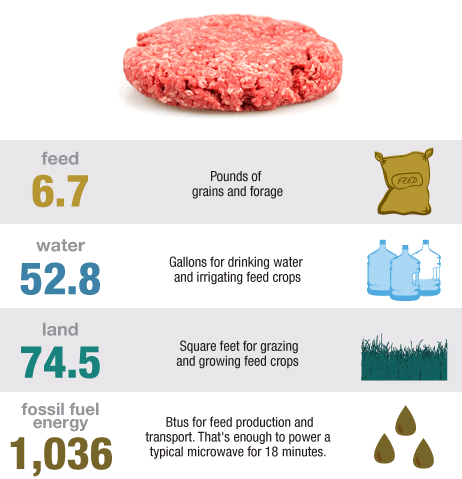 What does it take to produce a ¼ Pounder?
[Speaker Notes: Source: http://www.npr.org/blogs/thesalt/2012/06/27/155527365/visualizing-a-nation-of-meat-eaters]
Average U.S. Meat Consumption Per Person in Pounds
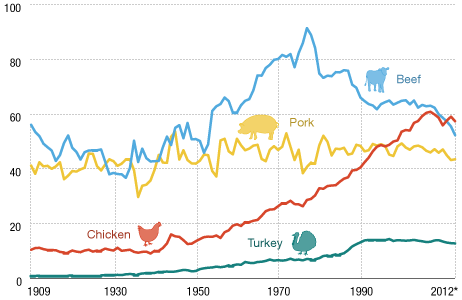 [Speaker Notes: Source: http://www.npr.org/blogs/thesalt/2012/06/27/155527365/visualizing-a-nation-of-meat-eaters]
Cattle Inventory in Millions
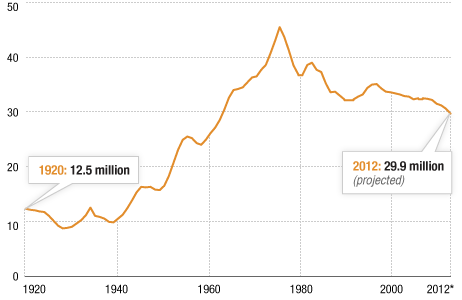 [Speaker Notes: Source: http://www.npr.org/blogs/thesalt/2012/06/27/155527365/visualizing-a-nation-of-meat-eaters]
Average dressed weight (meat) of cattle in Pounds
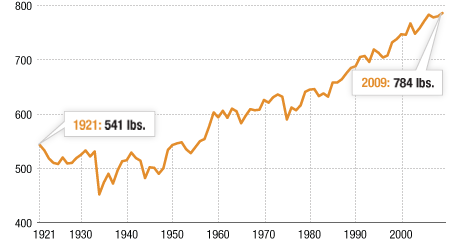 [Speaker Notes: Source: http://www.npr.org/blogs/thesalt/2012/06/27/155527365/visualizing-a-nation-of-meat-eaters]
U.S. Meat Consumption
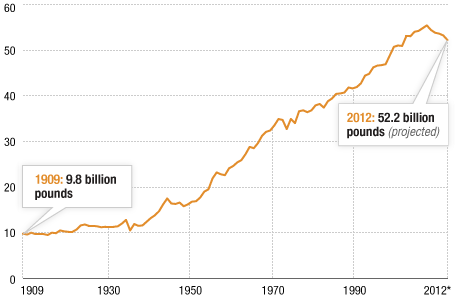 [Speaker Notes: Source: http://www.npr.org/blogs/thesalt/2012/06/27/155527365/visualizing-a-nation-of-meat-eaters]
World Wide Meat Consumption
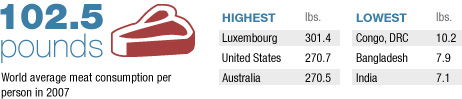 [Speaker Notes: Source: http://www.npr.org/blogs/thesalt/2012/06/27/155527365/visualizing-a-nation-of-meat-eaters]
A.  Identify the differences between beef, pork, and lamb cuts
Identifying Species
Beef: Cherry Red color, white fat, larger size
Pork: Pale pink color and white fat
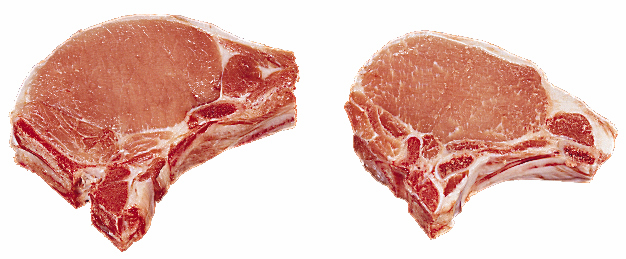 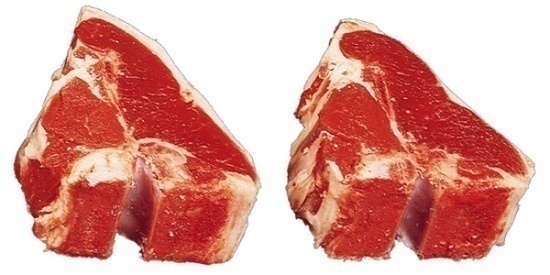 Lamb: Darker red color, white fat, small size
B. Diagram and identify the wholesale cuts of beef, pork, and lamb
Wholesale Cuts
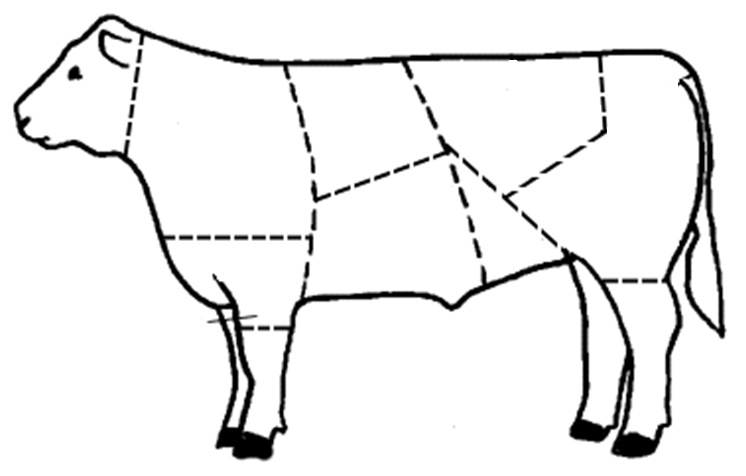 Loin
Rib
Chuck
Round
Plate
Flank
BEEF
Brisket
Shank
B. Diagram and identify the wholesale cuts of beef, pork, and lamb
Wholesale Cuts
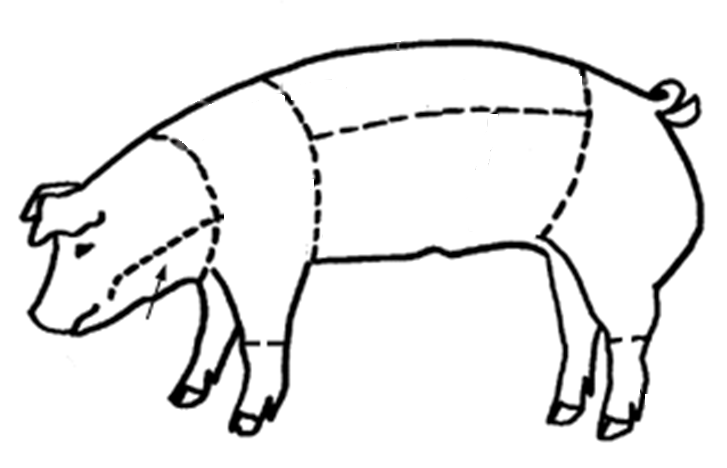 Loin
Side
Pork
Ham
Shoulder
Jowel
B. Diagram and identify the wholesale cuts of beef, pork, and lamb
Wholesale Cuts
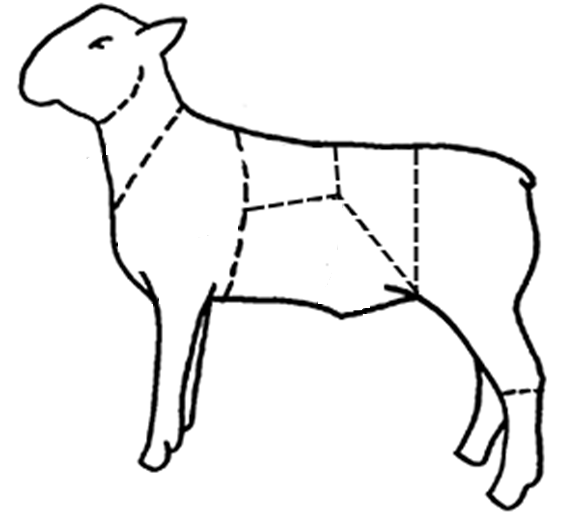 Loin
Rib
Shoulder
Leg
Lamb
Breast
C. List retail meat cuts and identify the wholesale cut that it came from
Retail Cuts
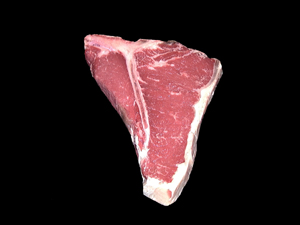 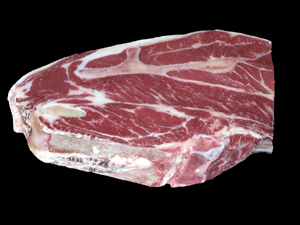 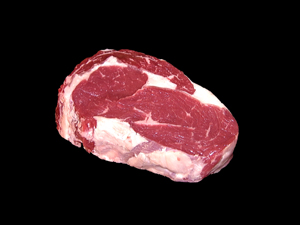 T Bone Steak
Eye Steak
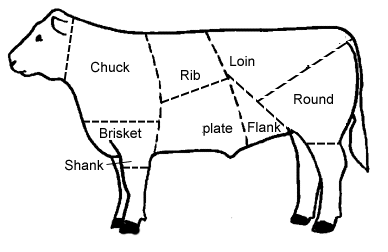 7 Bone Steak/Roast
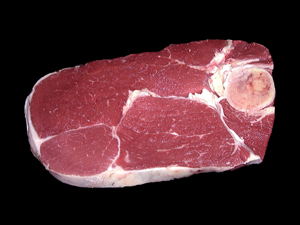 Brisket
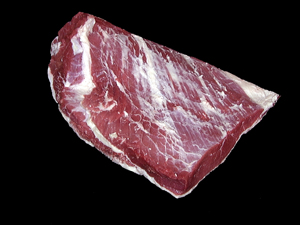 Round Steak/Roast
Short Ribs
Cross Cuts
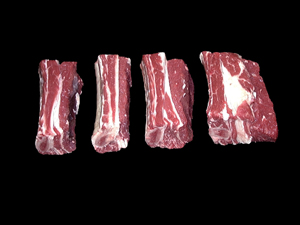 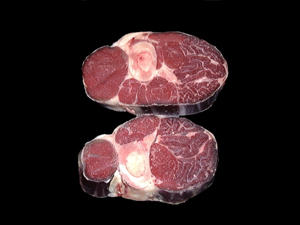 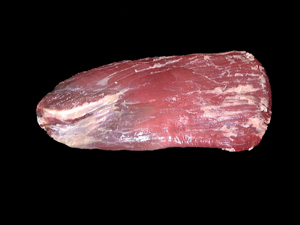 Flank Steak
C. List retail meat cuts and identify the wholesale cut that it came from
Retail Cuts
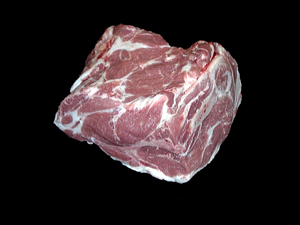 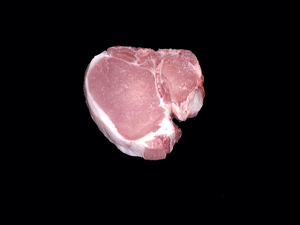 Loin Chop
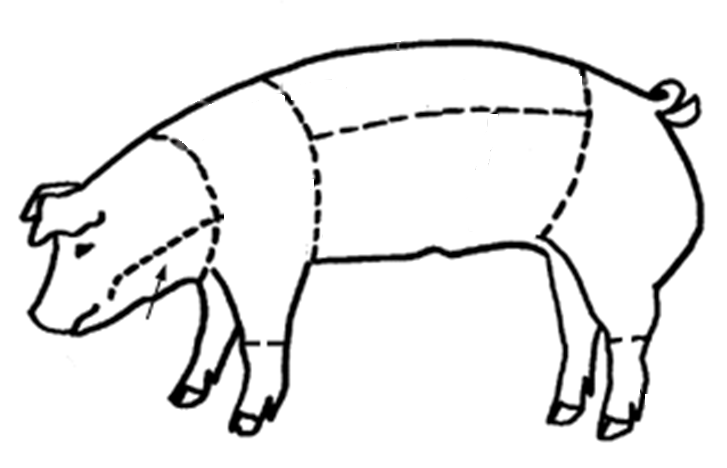 Loin
Boston Blade
Side
Ham
Ham
Shoulder
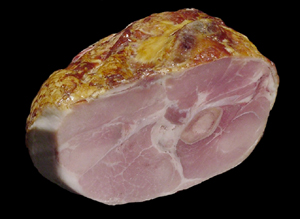 Bacon
Jowel
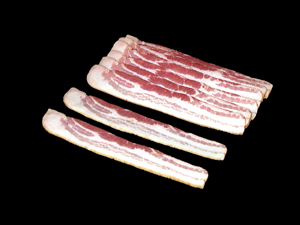 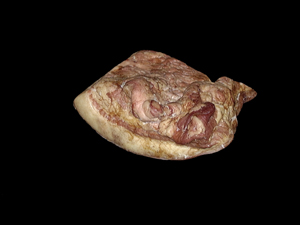 C. List retail meat cuts and identify the wholesale cut that it came from
Retail Cuts
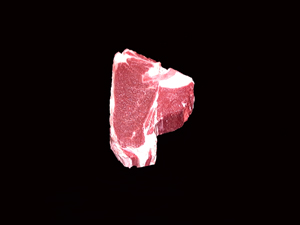 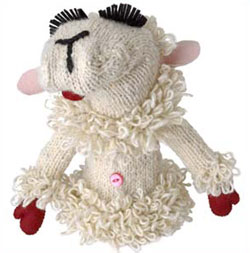 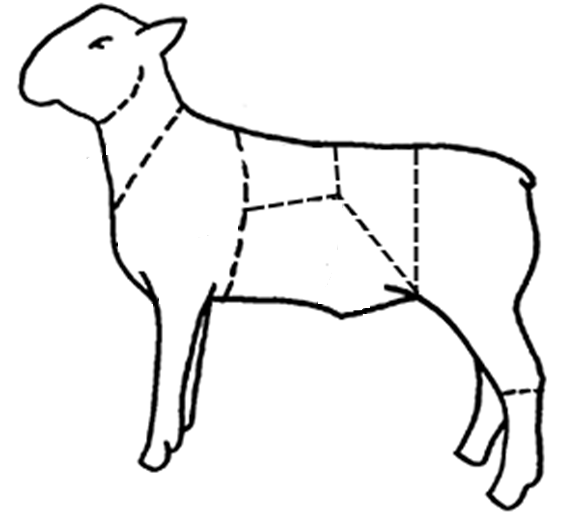 Rib Chop
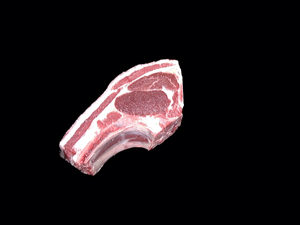 Loin Chop
Arm Chop
Rib
Loin
Shoulder
Leg
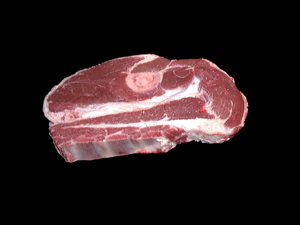 Breast
American Style Roast
Breast
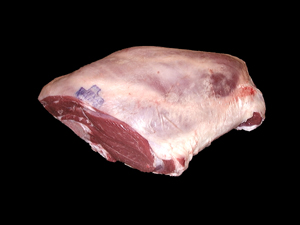 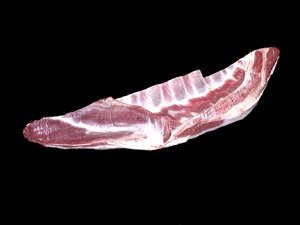 D.  Explain the yield and quality grades of meat
Quality Grade
Quality Grade: based on two factors: 

1- Maturity of the carcass
	 - determined by observing bone and cartilage.  
		
2- Amount of Marbling
		“Marbling”- intramuscular fat or flecks of fat in the 	lean muscle that gives it taste
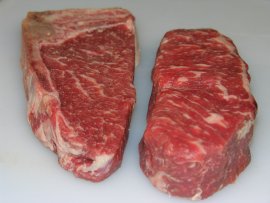 D.  Explain the yield and quality grades of meat
Quality Grade
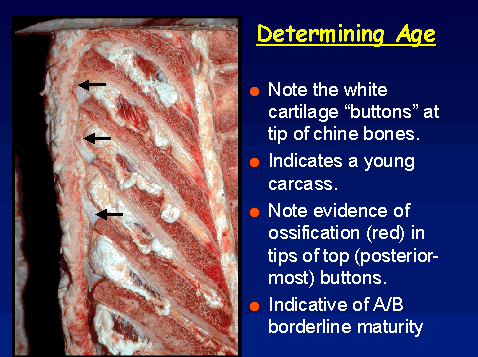 How Age is Determined
Young carcasses have cartilage “buttons”
Shiny, white cartilage
Old carcasses have bones that are completely ossified
D.  Explain the yield and quality grades of meat
Quality Grade
Example Marbling Grades
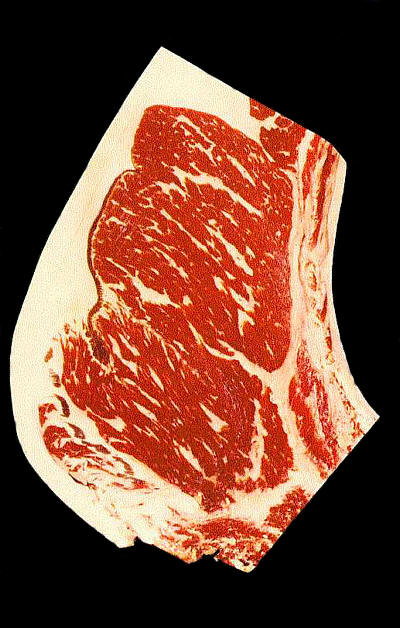 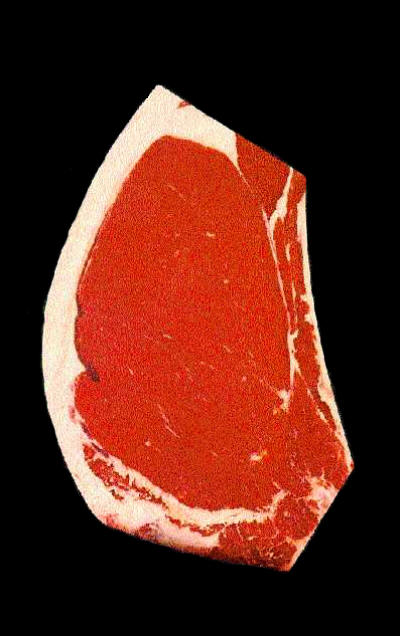 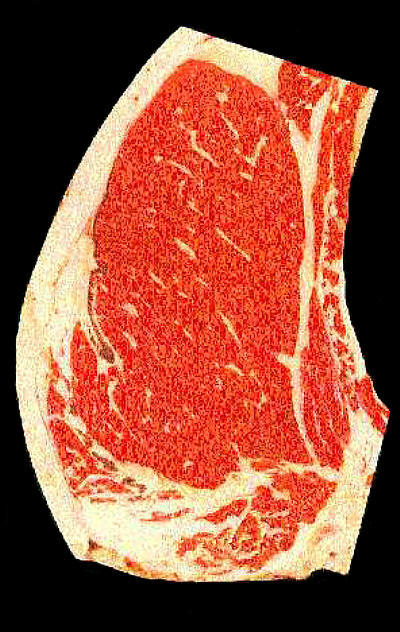 PRIME
CHOICE
SELECT
Most Marbeling………….. Least
D.  Explain the yield and quality grades of meat
Quality Grade
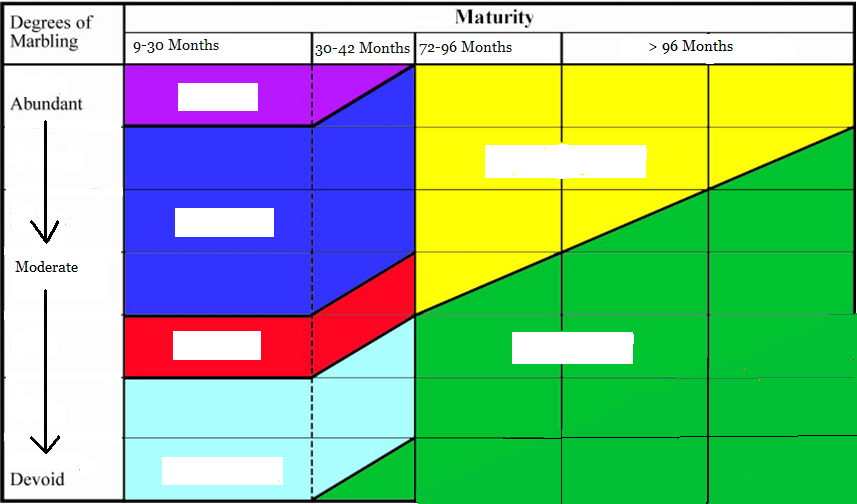 Prime
Commercial
Seven Quality Grades:
Choice
Select
Utility
Standard
1-Prime		4-Standard
2-Choice		5-Commercial
3-Select		6-Utility
D.  Explain the yield and quality grades of meat
Yield Grade
measure of the boneless, closely trimmed retail cut
also known as “cutability”
a scale of 1 to 5 is used to judge Yield
            - 1 is the highest, 5 is the lowest
E.  List signs and causes of meat spoilage
Meat Spoilage
Meat is considered “spoiled” when it is unfit for human consumption.  

The major causes of spoiling are:
Microorganisms
Bacteria
Yeast
Mold
E.  List signs and causes of meat spoilage
Meat Spoilage
Signs of Spoilage:
Odor
Slime
Mold Growth
Discoloration
F.  Judge a class of meat cuts
Meat Judging
Observe and Rank According to:
1.  Lean Meat
Highest amount of lean meat
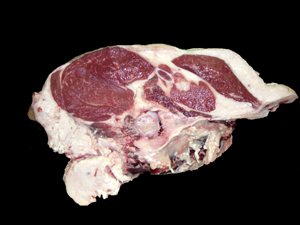 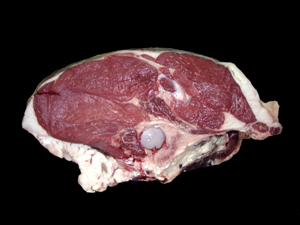 vs
F.  Judge a class of meat cuts
Meat Judging
Observe and Rank According to:
Fat
Least amount of exterior fat
Highest content of intramuscular fat or “Marbling”
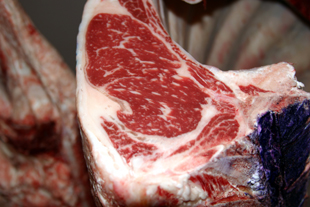 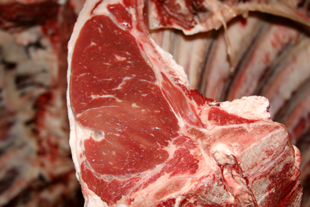 vs
F.  Judge a class of meat cuts
Meat Judging
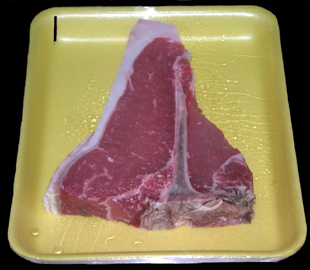 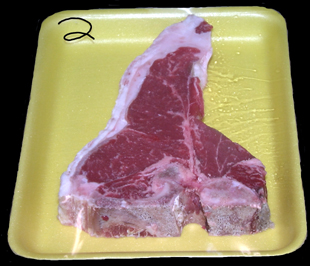 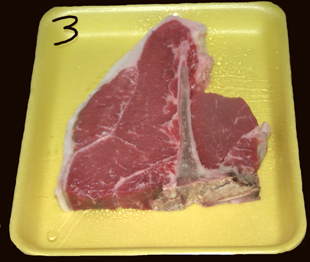 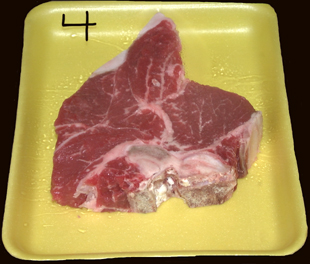 I place this class:\______ -  ______ -  ______ -  _____
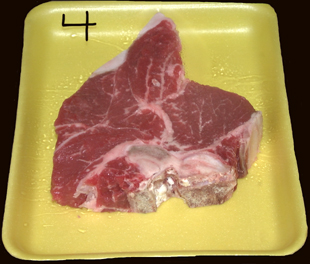 4
3
1
2
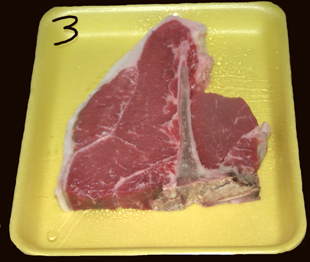 Reasons:
1st Place
I place #4 at the top of the class because: It has the most meat and marbling, with the least amount of fat

2nd Place
#3 places 2nd because: It has a good amount of meat, but slightly less marbling and more fat than #4.

3rd Place
#1 places 3rd because: It has less meat and much less marbling than #3 and #4.

4th Place
#2 places last because: It has the least amount of meat and the most fat.
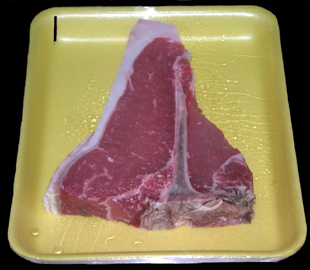 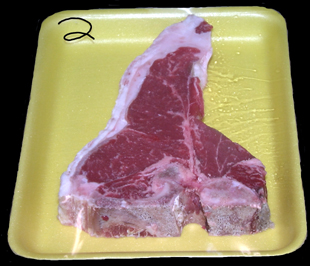 Official Cuts: 3 -  6  -  3
F.  Judge a class of meat cuts
Meat Judging
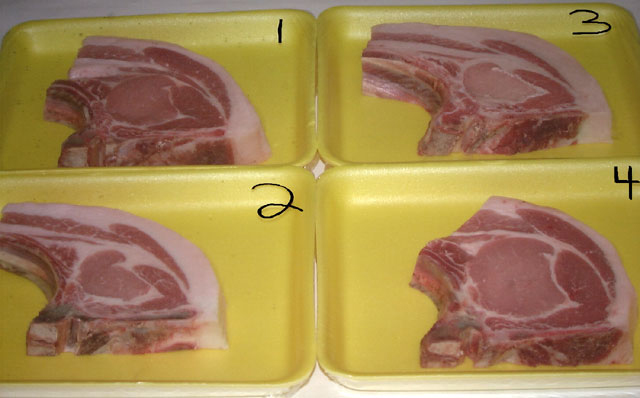 Official Placing 4 – 1 – 3 – 2
Official Cuts 4 – 6 – 3
FFA Application:Meat Evaluation and Technology
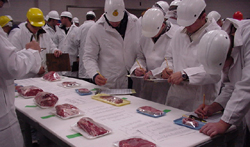 Meat Cut ID
Written Test
Quality and Yield Grading
Carcass placing
Team Activity
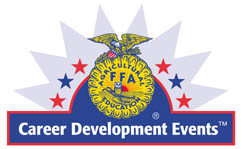 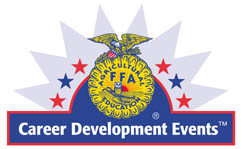 Bell QuizObjective A, B, C
What are the primary differences between beef, pork, and lamb?
What is the difference between a wholesale and retail cut of meat?
Name a retail cut from a beef round.
Name a retail cut from the pork side.
What is the difference between fresh pork and smoked pork?  Give examples of each.
Bell QuizObjective D, E, F
What 2 factors determine a beef quality grade?
How can age be determined by looking at a beef carcass?
What is another word for yield grade?
List 2 signs of meat spoilage
What 2 factors are considered when judging a class of meat?